LOGO
DESIGN ELEMENTS
COLORS
FONTS
#EF8933
#EF416F
#FBE439
#00B2A9
#0F5BE6
#7FFF00
Heading
Subheading
Body
Open Sans
Roboto Condensed
Roboto
Heading
IFMA
WORLD
WORKPLACE
2025
I’m Attending
The largest, most highly acclaimed conference in the world for facility management professionals!
worldworkplace.ifma.org
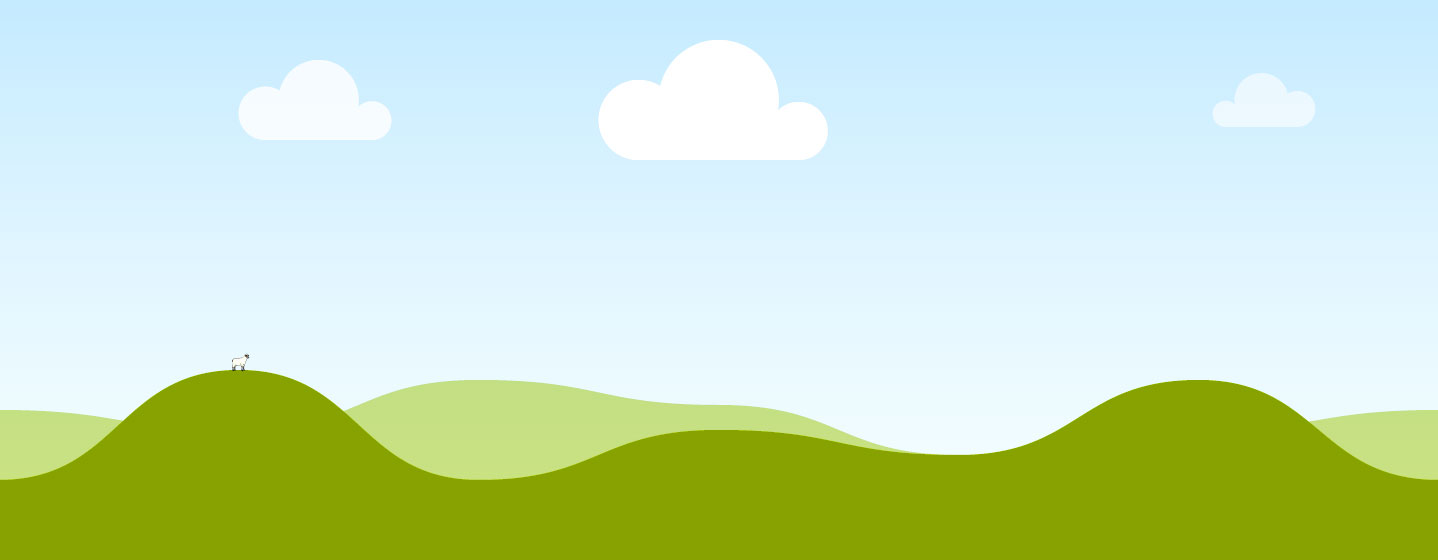 IFMA
WORLD
WORKPLACE
2025
I’m Attending
The largest, most highly acclaimed conference in the world for facility management professionals!
worldworkplace.ifma.org
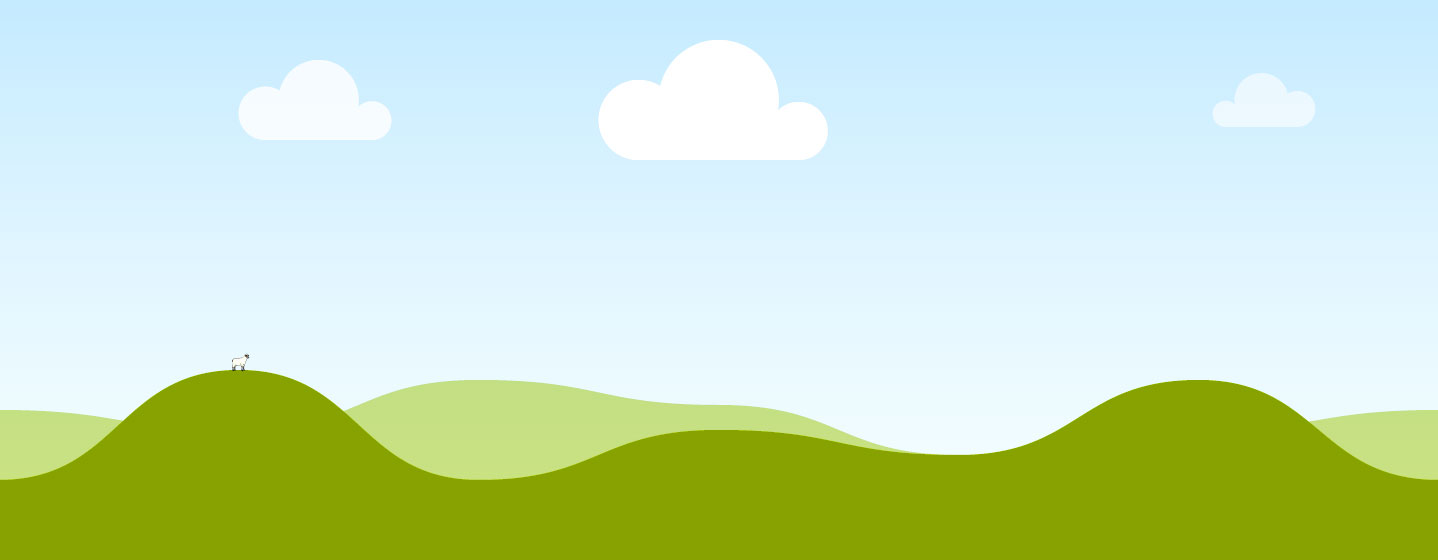 Full Name
IFMA
Job Title
WORLD
WORKPLACE
2025
I’m Attending
The largest, most highly acclaimed conference in the world for facility management professionals!
worldworkplace.ifma.org
IFMA
WORLD
WORKPLACE
2025
I’m Attending
The largest, most highly acclaimed conference in the world for facility management professionals!
FName LName
Title
worldworkplace.ifma.org